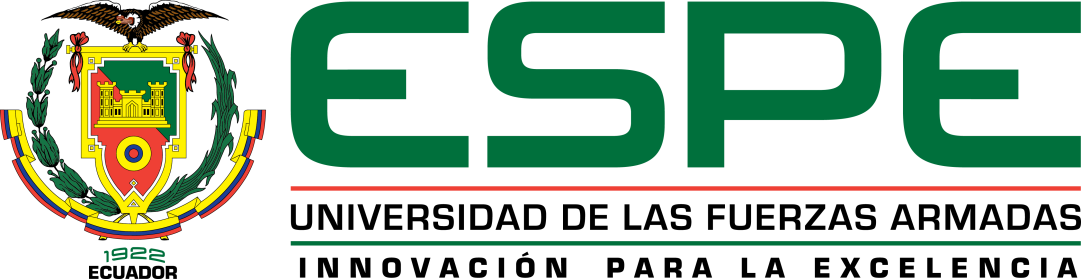 DEPARTAMENTO DE CIENCIAS ECONÓMICAS ADMINISTRATIVAS Y DE COMERCIO
INGENIERÍA EN MERCADOTECNIA
TRABAJO DE TITULACIÓN, PREVIO A LA OBTENCIÓN DEL TÍTULO DE INGENIERÍA EN MERCADOTECNIA
SATISFACCIÓN DEL CLIENTE EN EL PROCESO DE ENTREGA DE MEDICAMENTOS GRATUITOS CONTRA EL CÁNCER POR PARTE DEL MINISTERIO DE SALUD EN EL DMQ.
AUTORES: THALIA KARINA CUEVA AGUAVILJORDY SEBASTIAN PAREDES BENAVIDES
DIRECTOR: ING.FARID MANTILLA VARGAS
SANGOLQUÍ
2017
[Speaker Notes: Sebas: El cáncer es una de las principales causas de muerte en todo el mundo: cada año fallecen 8,2 millones de personas.
Y hoy viven en el mundo más de 32 millones de pacientes con cáncer.
La OMS asegura que la cifra de nuevos casos, que cada año suman más de 14 millones, se incrementará 70% en los próximos 20 años.]
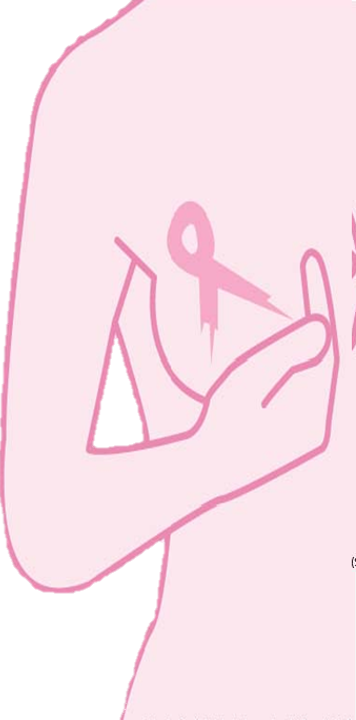 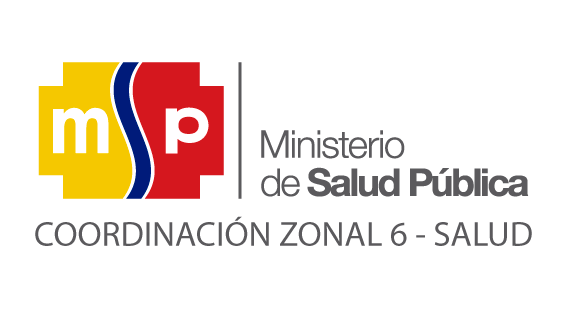 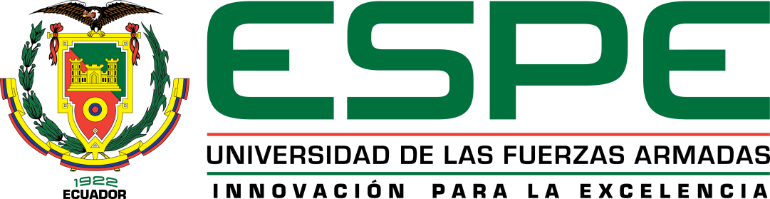 CAPITULO I
[Speaker Notes: Thalia]
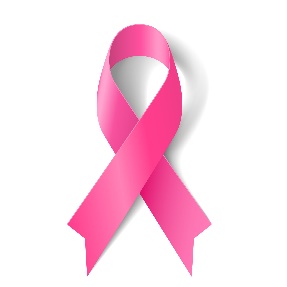 ANTECEDENTES
De 8,73% a  5,16% muertes por cada 1000 habitantes el 13% son por enfermedades oncológicas
2003
1980
[Speaker Notes: Thalia

Marco General de la Reforma Estructural de la Salud en el Ecuador;
Guía Metodológica para la Conformación de Consejos Cantonales y Provinciales de Salud;
Cuadro Nacional de Medicamentos Básicos;
Política Nacional de Salud y Derechos Sexuales y Reproductivos.]
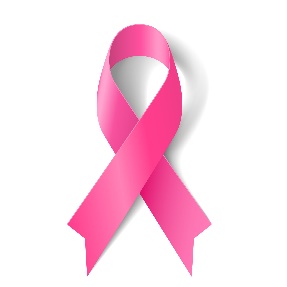 ANTECEDENTES
704 - MUJERES - 969
645 – HOMBRES - 879
2012
2004
art. 362 “los servicios públicos estatales de salud serán universales y gratuitos en todos los niveles de atención y comprenderán los procedimientos de diagnóstico, tratamiento, medicamentos y rehabilitación necesarios”
	Constitución del Ecuador (2008)
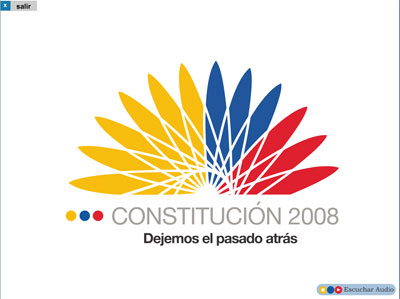 art. 28 “… promoverá la producción nacional y garantizará el uso de productos genéricos y organizará instancias y procesos de provisión común de los mismos, de acuerdo con el Cuadro Nacional de Medicamentos Catastróficos aprobados por la Organización Mundial de la Salud…”
Ley Orgánica del Sistema Nacional de Salud (2010)
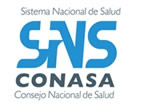 [Speaker Notes: Thalia]
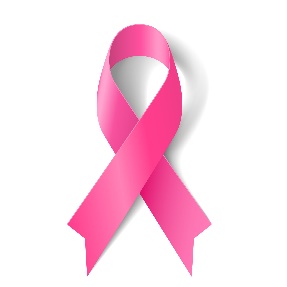 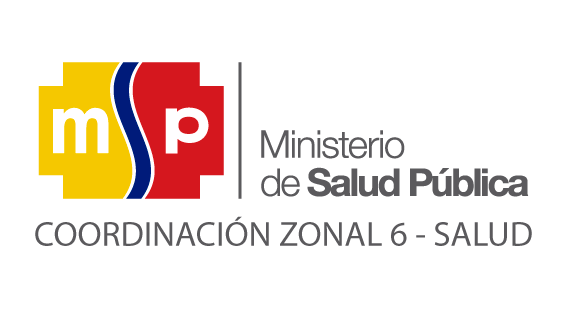 GIRO DEL NEGOCIO
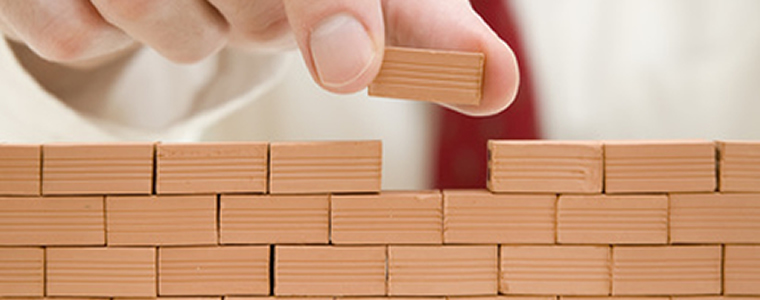 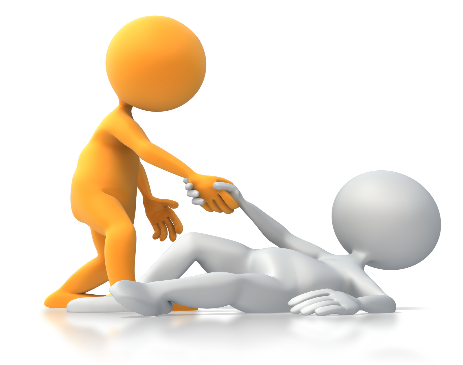 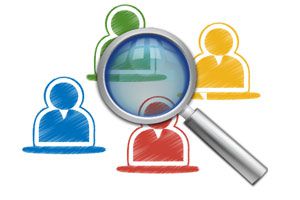 [Speaker Notes: Thalia]
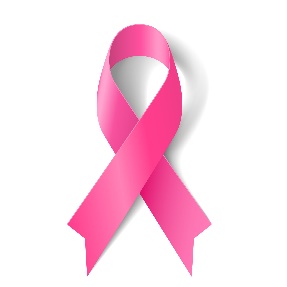 MARCO TEÓRICO
Calidad del Servicio
Satisfacción del Cliente
Comportamiento del Consumidor
[Speaker Notes: Sebas: Según Parasuraman/ Spreng y Mackoy la calidad es un referente a la lealtad que tiene el cliente a un determinado producto o servicio, basado en experiencias que se acoplan a la percepción de cada usuario.
Según Zeithmal/Bitner y Woodside la satisfacción es una evaluación cognitiva y afectiva, basada en la calidad y experiencia ante una necesidad cumplida.
Según  Veble, Pavlov y Marshall el comportamiento del consumidor se refiere a las características, influencias de la sociedad, aprendizajes o experiencias propias que tiene el consumidor para su decisión de compra.]
MARCO REFERENCIAL
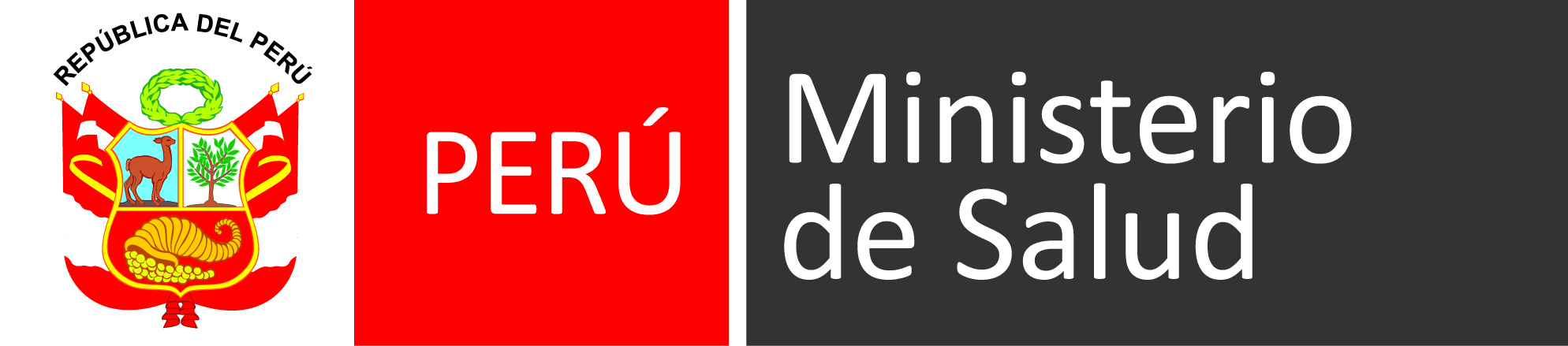 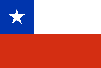 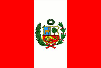 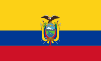 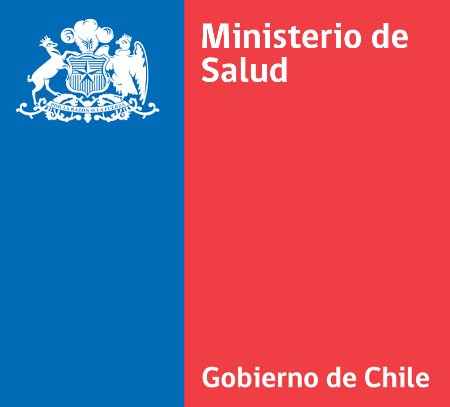 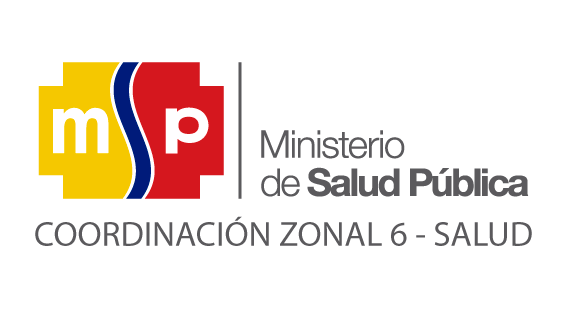 *Perfil Oncológico por país (2014), Organización Mundial de la Salud
[Speaker Notes: Sebas estrategia aplicada sobre una población para detectar una enfermedad en individuos sin signos o síntomas de esa enfermedad]
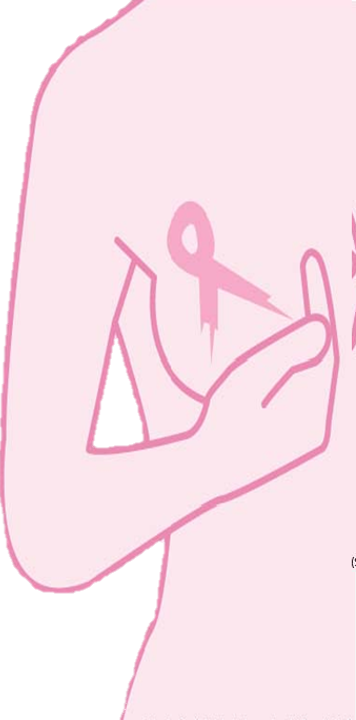 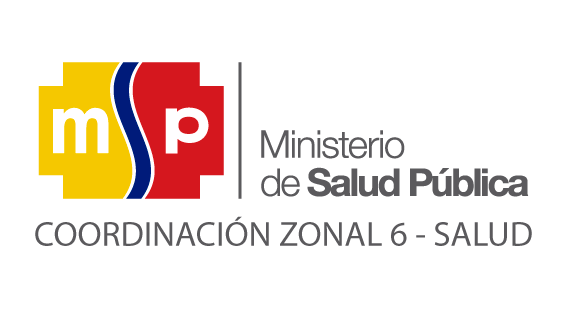 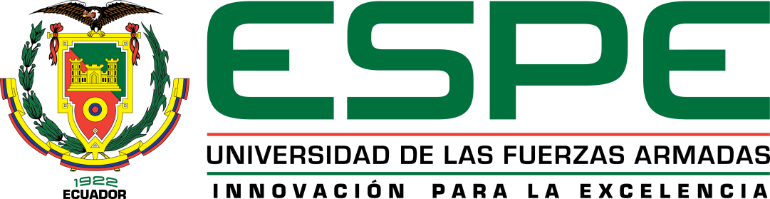 CAPITULO II
[Speaker Notes: sebas]
FASE CUALITATIVA
Problema: Pacientes con insatisfacción en el proceso de entrega de medicamentos gratuitos por el Ministerio de Salud Pública a personas con cáncer en el DMQ.
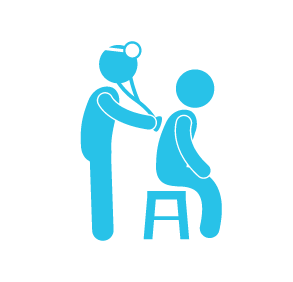 [Speaker Notes: Sebas]
FASE CUALITATIVA
[Speaker Notes: Thalia]
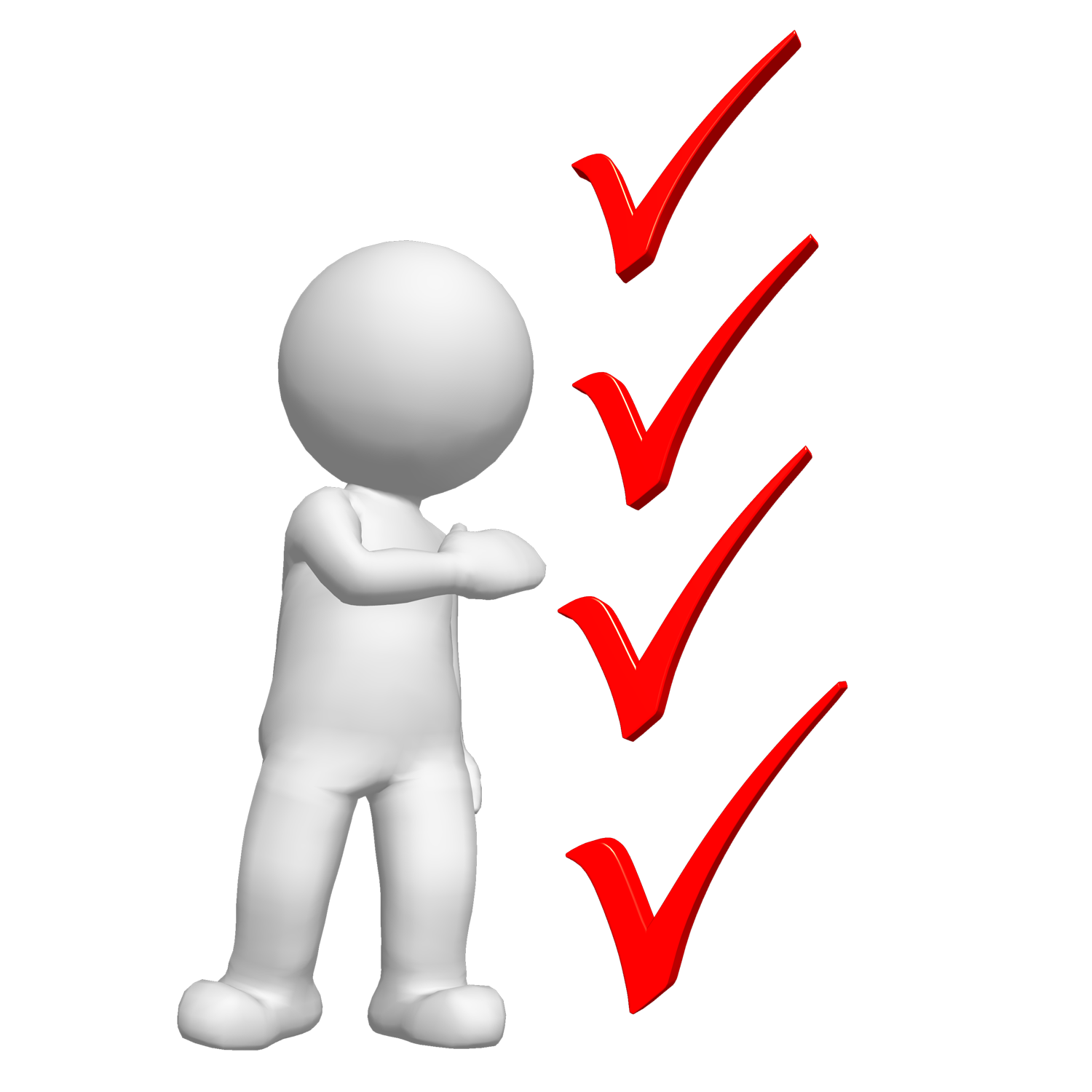 OBJETIVOS
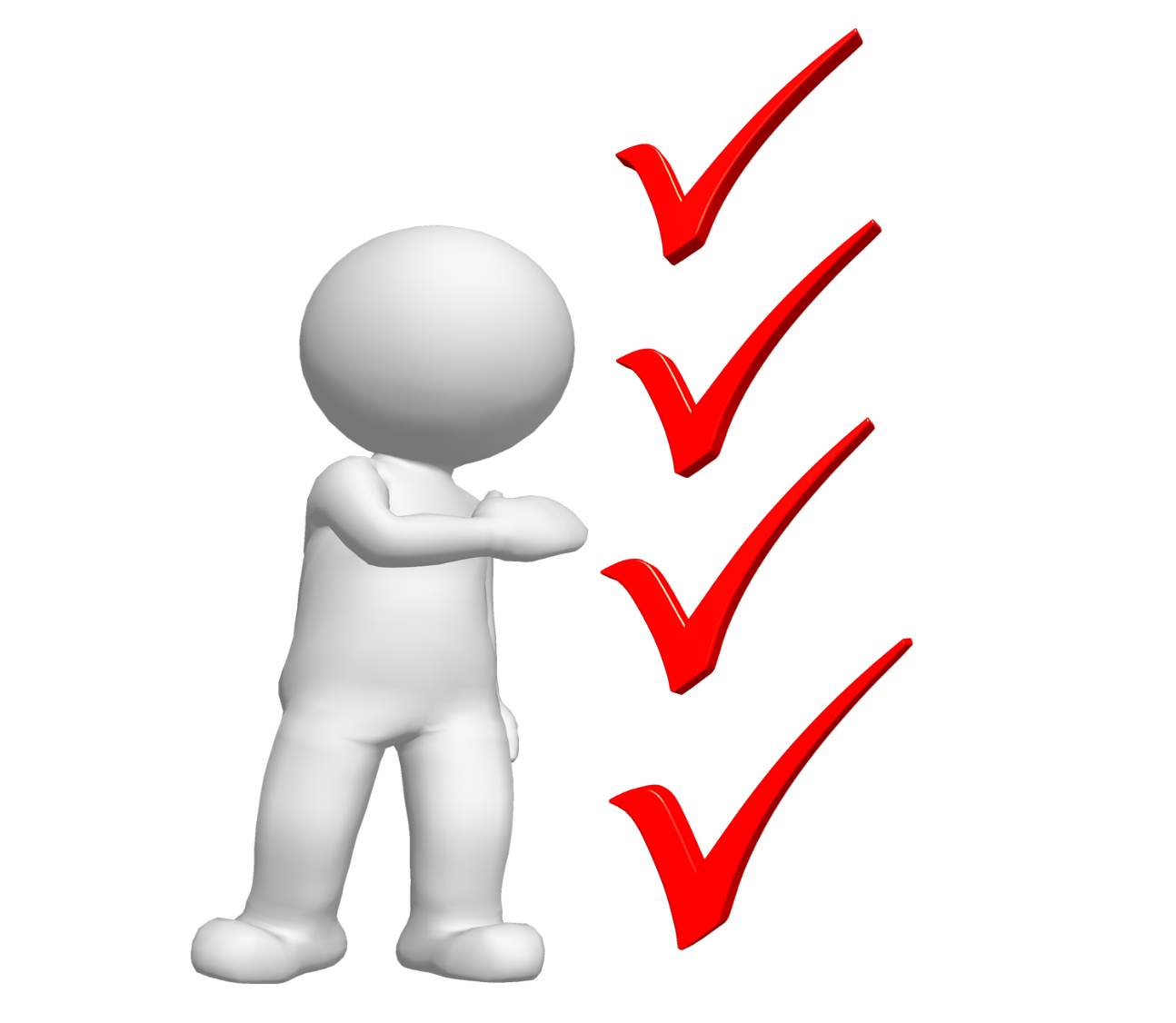 [Speaker Notes: Sebas Thalia]
FASE METODOLÓGICA
Conocer:
Situaciones
Costumbres
Actitudes predominantes
Encuesta - Observación
Descriptiva
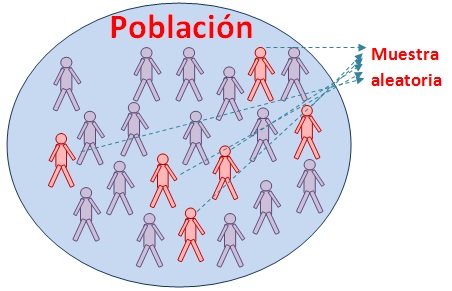 Aleatorio Simple
[Speaker Notes: Técnica de muestreo probabílistico]
FASE METODOLÓGICA
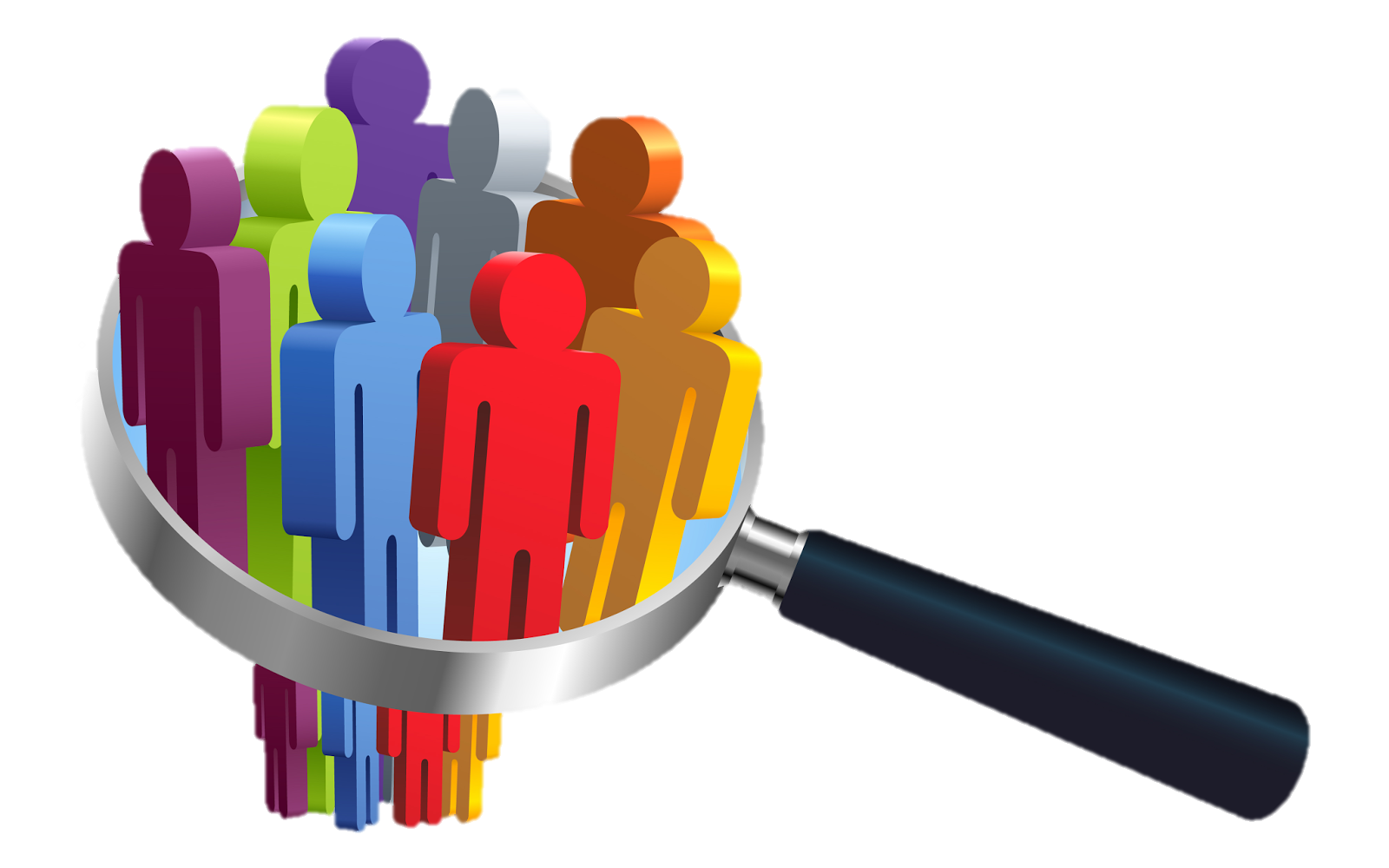 =374 Personas
[Speaker Notes: Sebas]
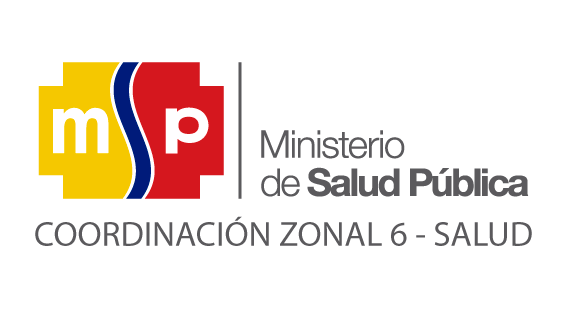 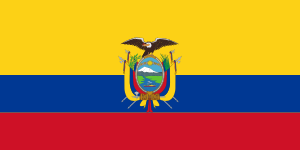 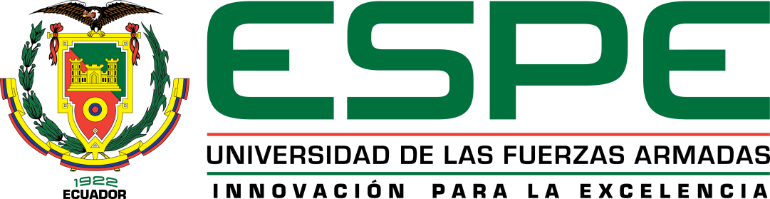 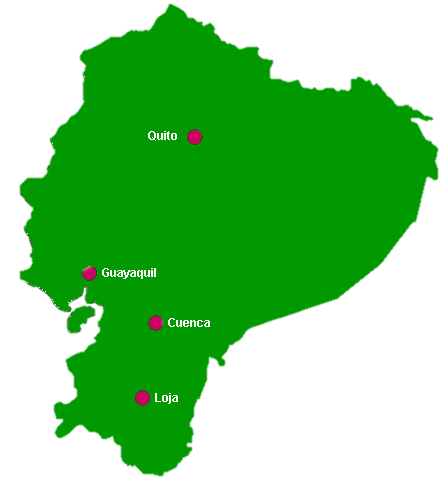 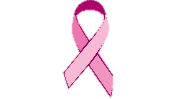 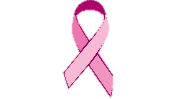 Análisis Univariado
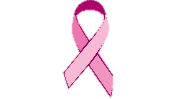 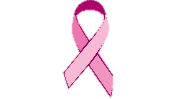 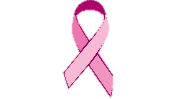 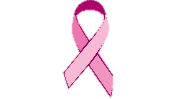 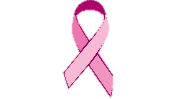 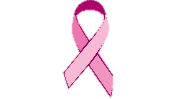 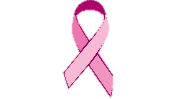 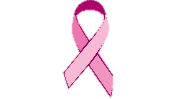 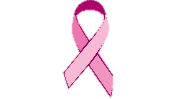 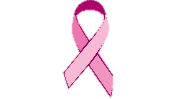 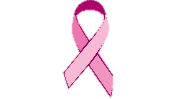 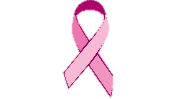 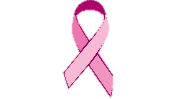 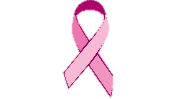 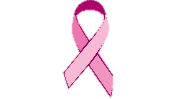 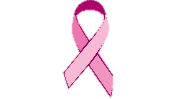 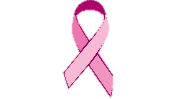 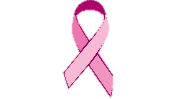 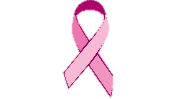 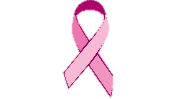 PREGUNTA 1: ¿Qué tipo cáncer padece?
Población con cáncer (muestra)
Análisis Ejecutivo:
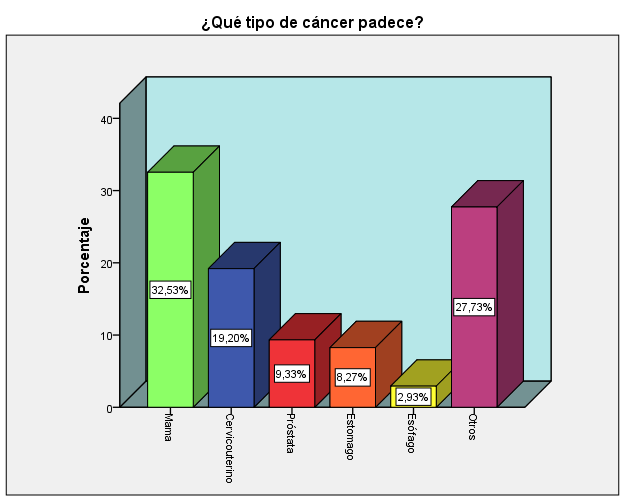 70,9%
29,1%
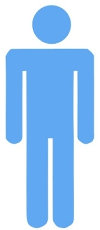 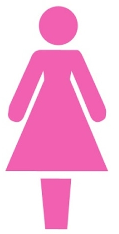 Análisis Comparativo:
Fuente:
 Organización Mundial de la Salud (http://www.who.int/cancer/country-profiles/es/)
 Diario el Comercio, 2016 (http://www.elcomercio.com/datos/crecimiento-tipos-cancer-quito-solca.html)
[Speaker Notes: Thalia]
PREGUNTA 6: ¿Ha tenido alguno de estos inconvenientes al momento de recibir la medicación gratuita?
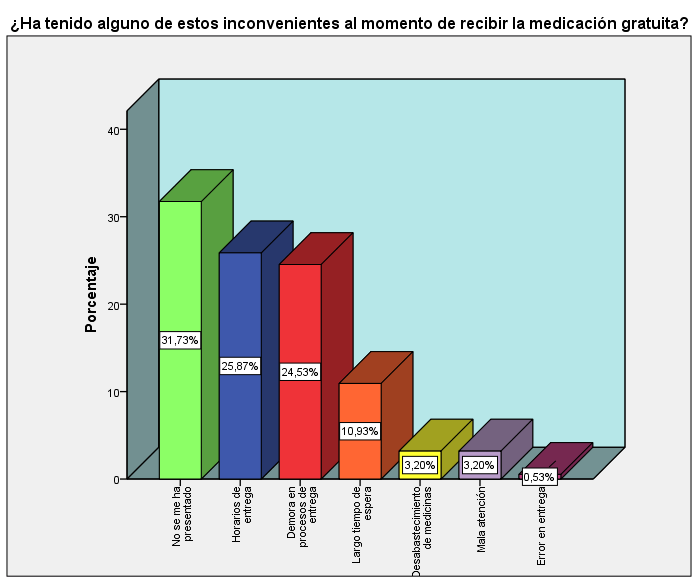 Análisis Ejecutivo:
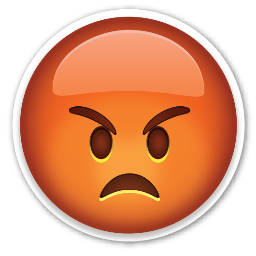 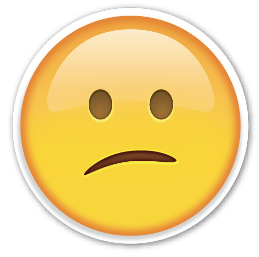 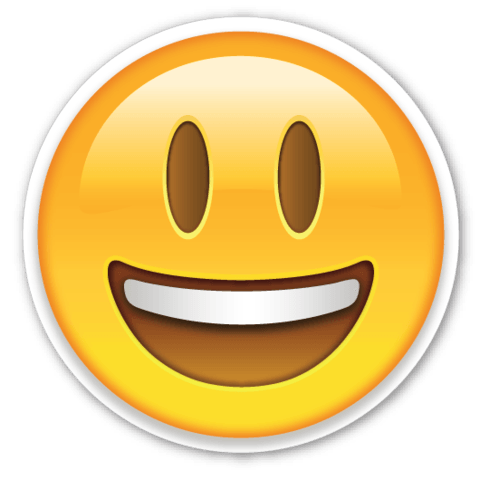 31,73%
50,91%
17,36%
25,87% Horarios de entrega
24,53% Demora en procesos de entrega
Análisis Comparativo:
“Se instalará en hospitales de la red pública un software que permitirá garantizar la entrega de los medicamentos de manera gratuita a los pacientes”
Fuente:
Diario el Telégrafo:  (http://www.eltelegrafo.com.ec/noticias/informacion-general/1/el-msp-implementa-nuevo-sistema-para-entregar-medicinas
[Speaker Notes: Sebas
se pueden dar por desconocimiento de procesos por parte del personal, informacion erronea a los pacientes o por inflexibilidad en los horarios de los mismos, tambien se pueden generar por cuellos de botella generados en el proceso inicial de entrega, esto debido a la cantidad de demanda en la medicacion y la existencia de una sola farmacia en cada institucion que genera demoras.]
PREGUNTA 13: Califique la atención brindada en el proceso de entrega de medicamentos gratuitos.
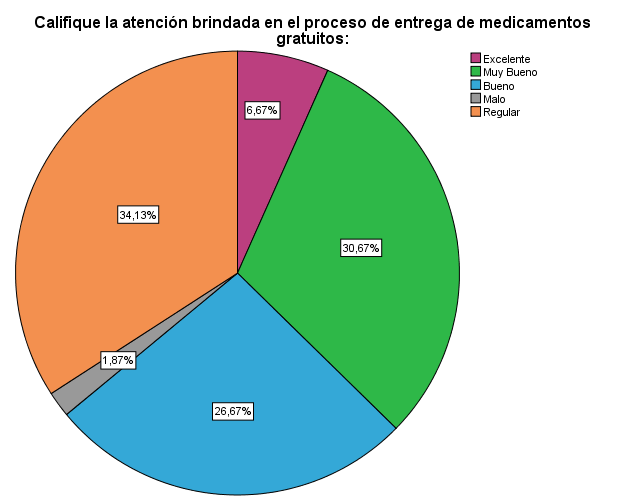 Análisis Ejecutivo:
El 34,13% de pacientes considera la atención brindada como REGULAR, debido a que es un proceso complejo y burocrático.

Y el 1,87% como MALO.
Análisis Comparativo:
La Organización Mundial de la Salud (OMS), identifica que Ecuador acorde a sus ingresos medios tiene una situación grave en referencia a niveles de atención a los pacientes.
Fuente:
Organización Mundial de la Salud:  http://www.who.int/whr/2008/08_report_es.pdf
[Speaker Notes: Thalia]
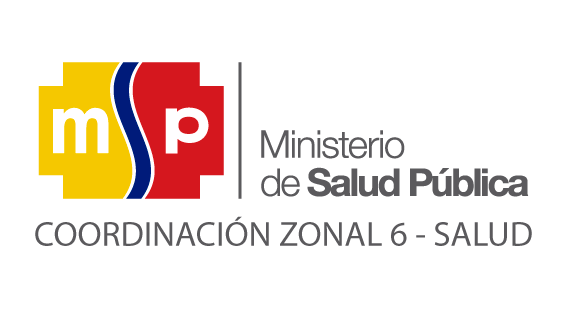 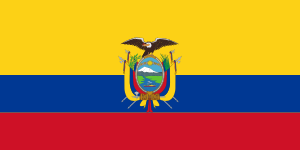 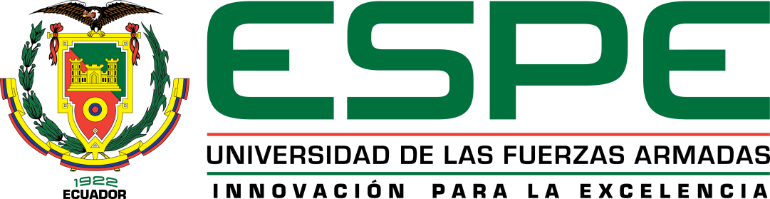 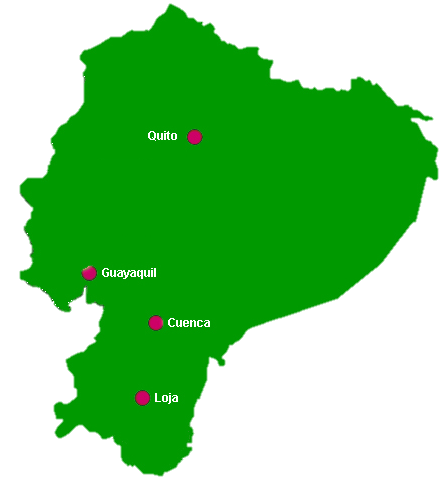 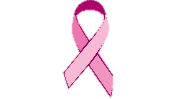 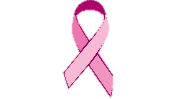 Análisis Bivariado
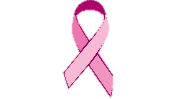 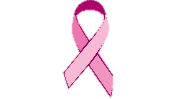 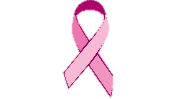 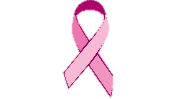 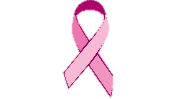 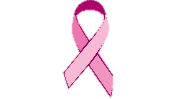 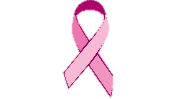 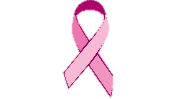 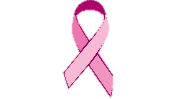 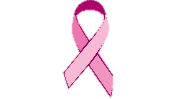 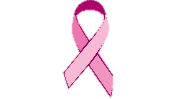 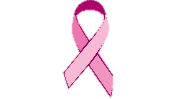 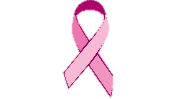 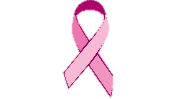 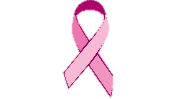 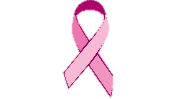 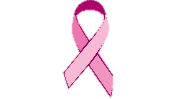 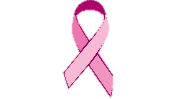 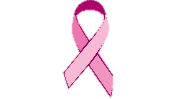 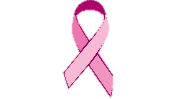 [Speaker Notes: Sebas]
ANÁLISIS BIVARIADO (CROSSTABS)
¿Dónde recibió su medicación gratuita? * ¿Para recibir la medicación gratuita el proceso fue?
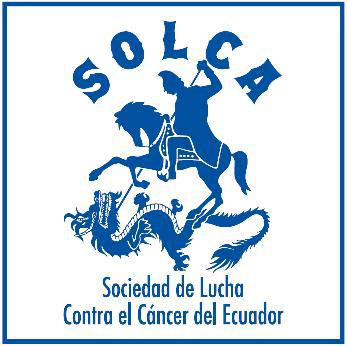 [Speaker Notes: Sebas]
ANÁLISIS BIVARIADO (ANOVA)
H0 = Si la relación que existe entre edad y la calificación sobre la atención brindada en el proceso de entrega de medicamentos gratuitos es => 5% rechazo H0

H1 = Si la relación que existe entre edad y la calificación sobre la atención brindada en el proceso de entrega de medicamentos gratuitos es =< 5% acepto H1
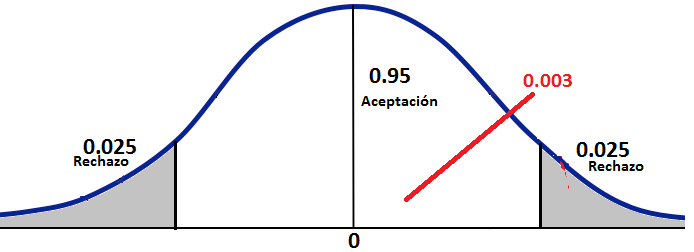 [Speaker Notes: Thalia]
ANÁLISIS BIVARIADO (CHI CUADRADO)
Ho: El lugar donde recibió la medicación, la frecuencia de retiro de medicamento y los inconvenientes al momento de recibir la medicación gratuita no tienen una relación y asociación.

H1: El lugar donde recibió la medicación, la frecuencia de retiro de medicamento y los inconvenientes al momento de recibir la medicación gratuita si tienen una relación y asociación.
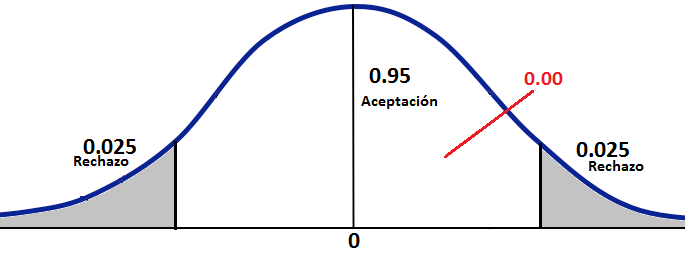 [Speaker Notes: Sebas]
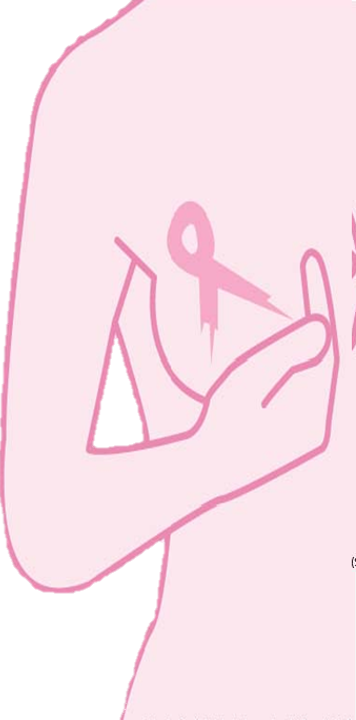 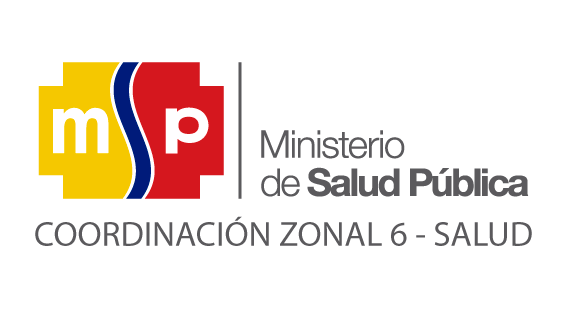 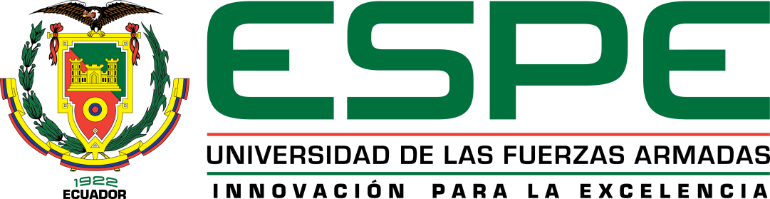 CAPITULO III
[Speaker Notes: Sebas]
ANÁLISIS MACROAMBIENTE, MICROAMBIENTE E INTERNO
*GLOBOCAN, 2012
[Speaker Notes: Sebas]
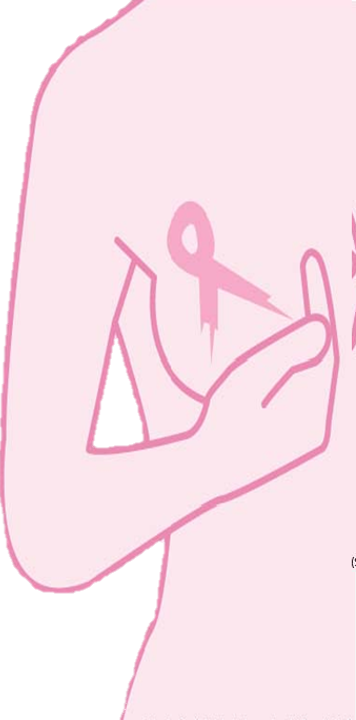 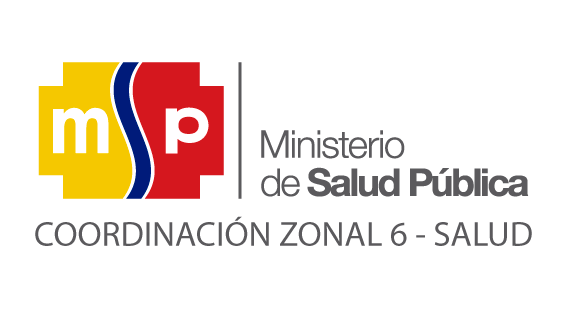 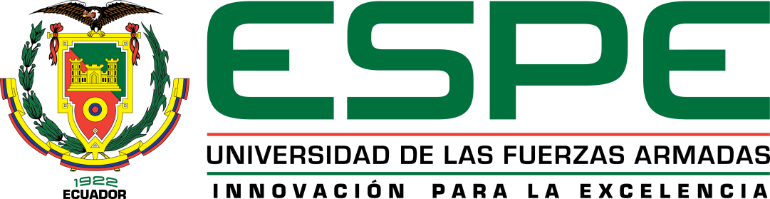 CAPITULO IV
[Speaker Notes: Thalia]
ESTRATEGIAS
Estrategias según Michael E. Porter
ENFOCARNOS EN PACIENTES CON CÁNCER,  la entidad podrá prestar un mejor servicio a un determinado segmento de mercado que a un mercado extenso.
Esta estrategia plantea la ALIANZA CON NUEVOS NEGOCIOS PARA LLEGAR A UN FIN COMUN, las cuales deben tener relación directa con nuestro giro del negocio.
Nuestro principal competidos son LAS INSTITUCIONES DE SALUD Y RETAILS FARMACEUTICOS PRIVADOS
[Speaker Notes: Thalia]
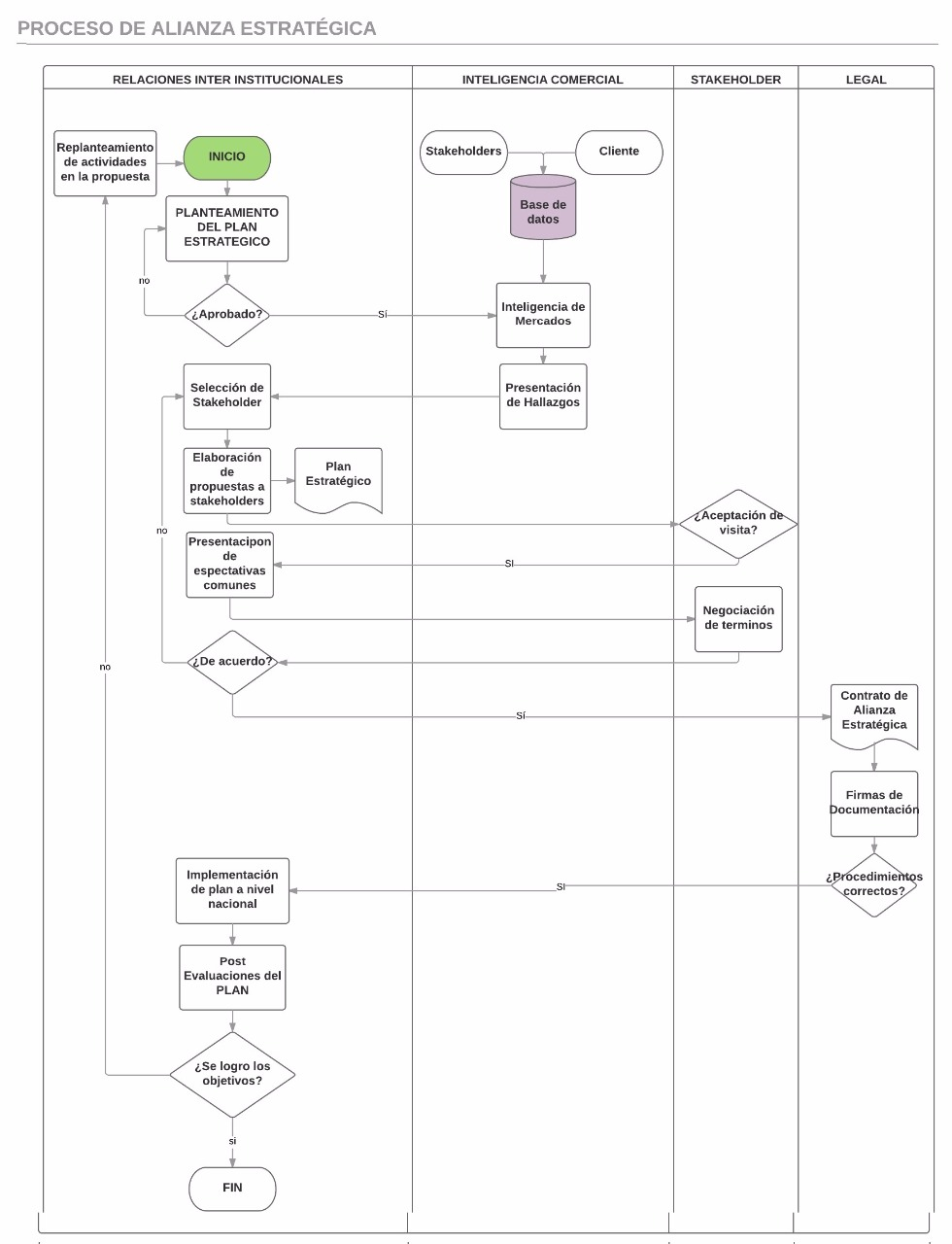 ESTRATEGIA DE DISTRIBUCIÓN: ALIANZAS ESTRATÉGICAS

Objetivo: Generar alianzas estratégicas con retailers farmacéuticos del sector privado con el fin de ampliar la cobertura de entrega de medicación gratuita contra el cáncer.


Implicados (Áreas) : 
Relaciones inter institucionales
Inteligencia Comercial
Stakeholders
Legal


Actividad principal : busca incrementar los puntos de entrega para que el paciente adquiera su medicación en distintas zonas geográficas .

Finalidad : Generar satisfacción a los pacientes con cáncer por parte del Ministerio de Salud Pública.

Presupuesto estimado: $30k
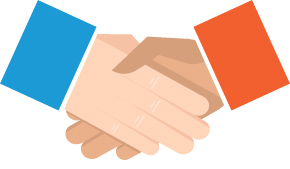 [Speaker Notes: Sebitas]
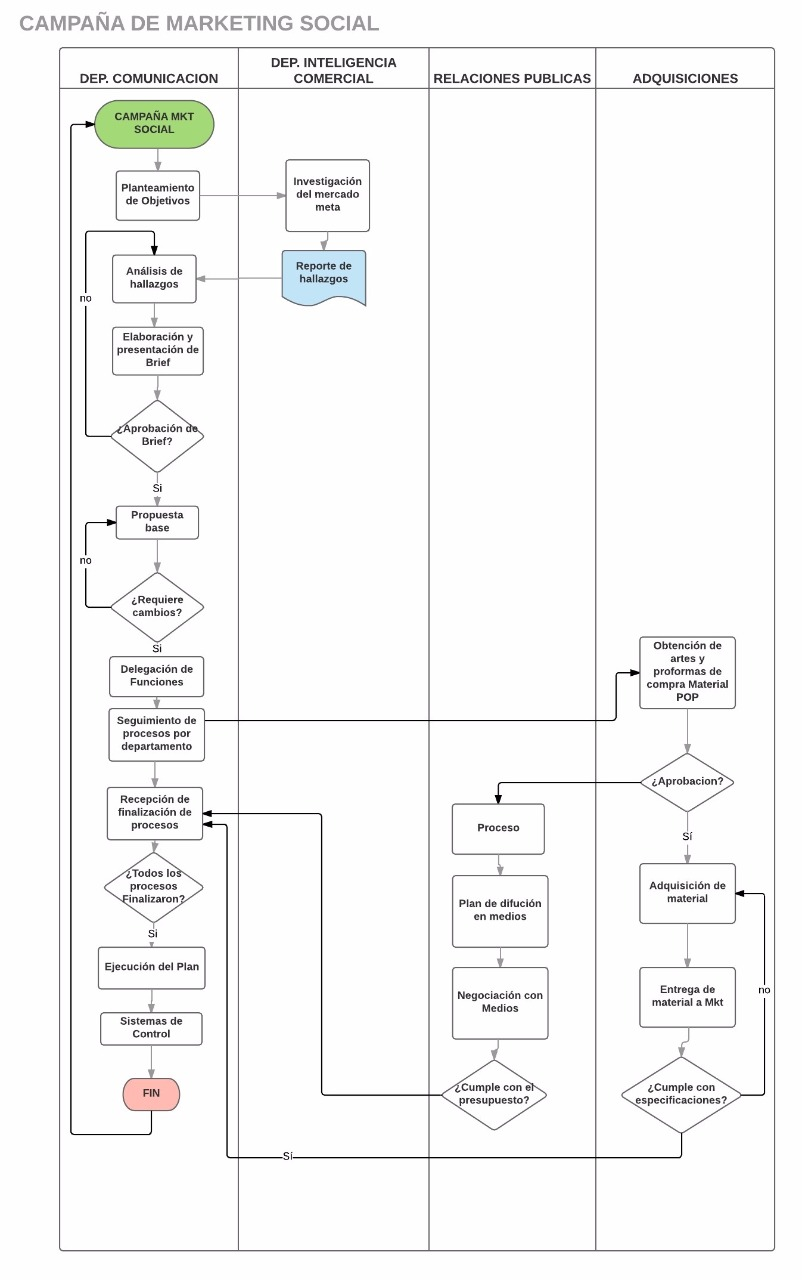 ESTRATEGIA DE COMUNICACIÓN: CAMPAÑAS DE MARKETING SOCIAL


Objetivo: Crear una campaña de marketing social con el fin de que el público en general se realice chequeos médicos preventivos para la detección temprana de algún tipo de enfermedad oncológica y poder ser tratado a tiempo.

Implicados (Áreas) : 
Comunicación
Inteligencia Comercial
Relaciones Públicas
Adquisiciones

Actividad principal : Elaborar material POP de exámenes preventivos, coordinar seminarios sobre el cáncer  e implementar publicidad digital.

Finalidad : fomentar la credibilidad del servicio ofertado por el MSP a pacientes en general.

Presupuesto estimado: $150k
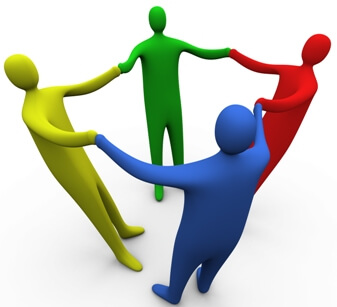 [Speaker Notes: Thalia]
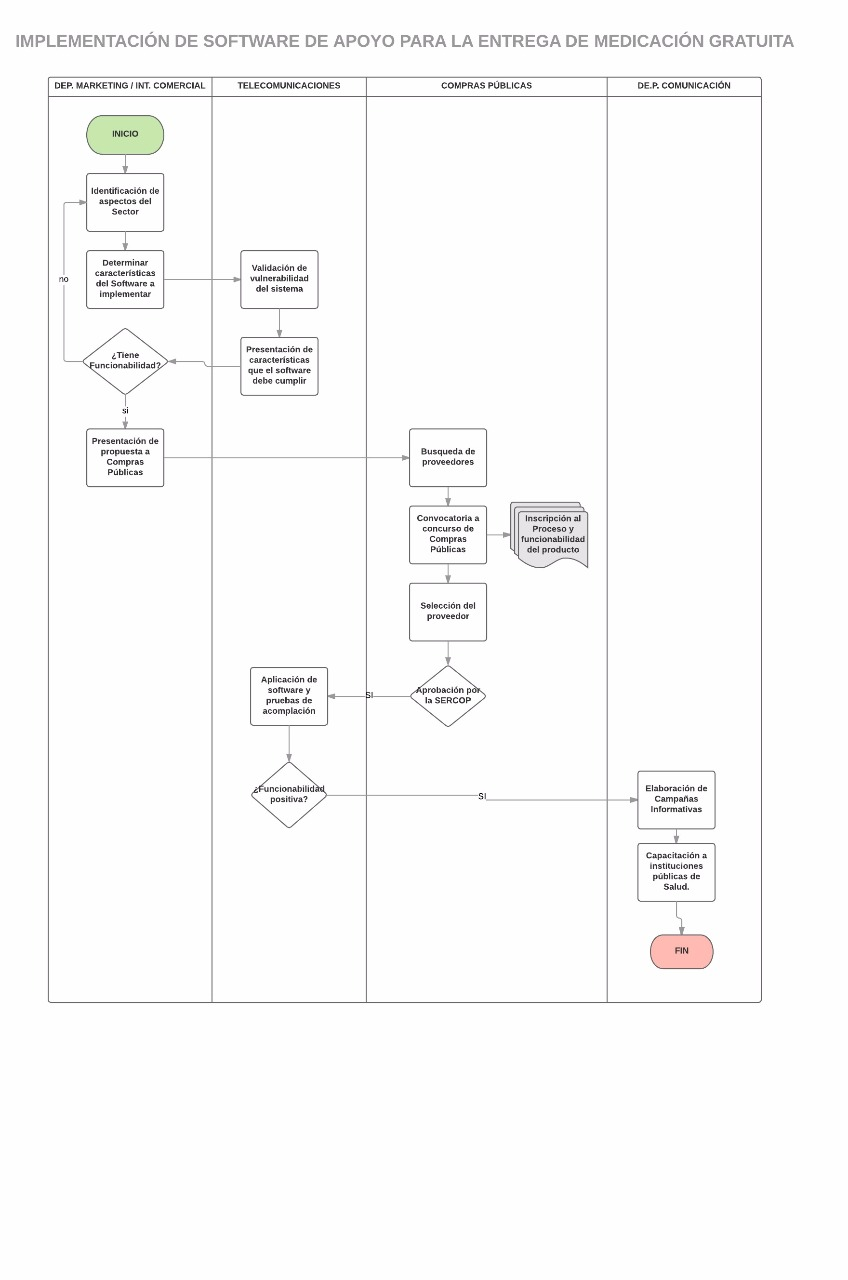 ESTRATEGIA DE INNOVACION: SOFTWARE DE DISTRIBUCIÓN

Objetivo: Implementar un plan de Benchmarking en el modelo de entrega de medicamentos en instituciones privadas, desde el abastecimiento hasta la entrega


Implicados (Áreas) : 
Inteligencia Comercial
Telecomunicaciones
Compras Públicas
Comunicación


Actividad principal : Identificación de aspectos problemas del sector y softwares adaptables al sistema del MSP.

Finalidad : Generar satisfacción positiva durante y después del proceso de reserva y entrega de medicación gratuita.

Presupuesto estimado: $100k
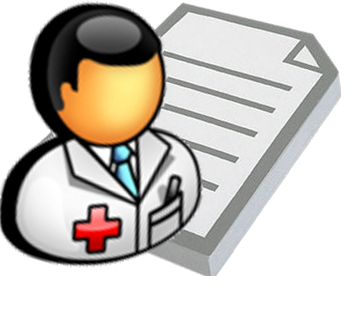 [Speaker Notes: Thalia]
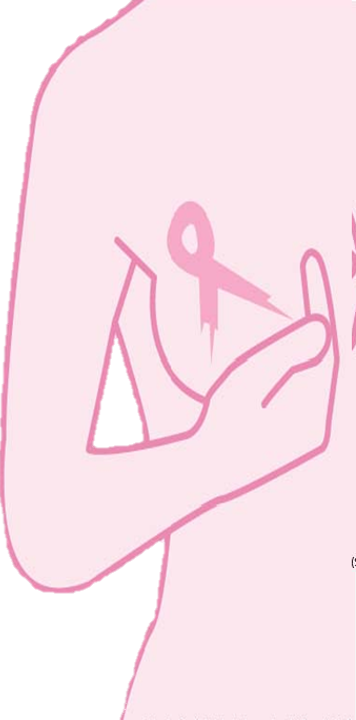 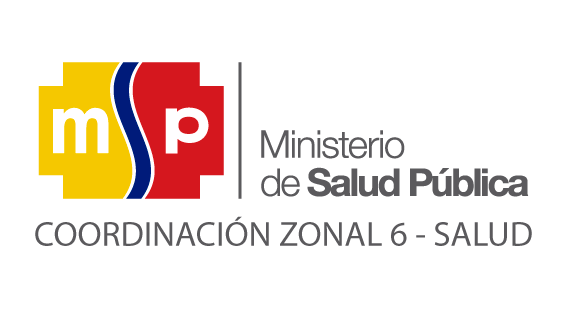 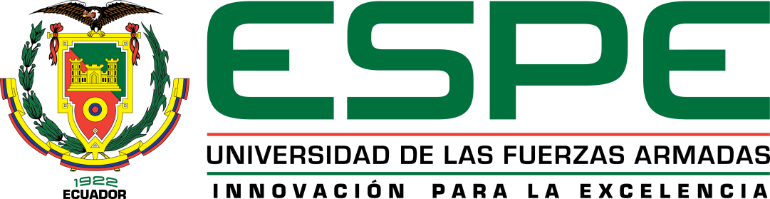 CONCLUSIONES Y RECOMENDACIONES
[Speaker Notes: Sebastian]
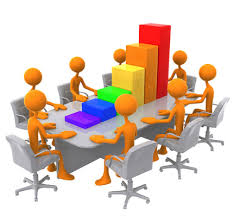 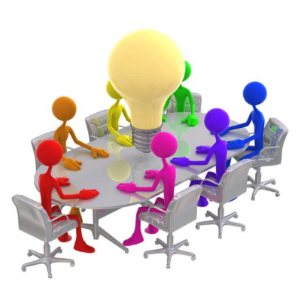 RECOMENDACIONES
CONCLUSIONES
Capacitar adecuadamente a colaboradores con el fin de disminuir o eliminar cuellos de botellas generados en procesos de entrega de medicación gratuita a través de servicios de calidad y buena atención.
En Ecuador a pesar de tener planes de prevención, control y procesos de atención oportuna en referencia a enfermedades catastróficas, se evidencia que las tasas de mortalidad aun son elevadas en comparación a las incidencias de cáncer, por lo que no se esta otorgando el correcto manejo de información a pacientes y acceso a la medicación gratuita.
El 52,27% de los encuestados desconocía de la entrega de medicación gratuita por parte del estado, suponiendo que no se ha aplicado efectivamente un plan de comunicación al público en general y que no se ha realizado un seguimiento detallado sobre la concientización de exámenes preventivos para el cáncer.
Ejecutar periódicamente campañas de prevención contra diferente tipos de cáncer con la finalidad de contribuir a la detección oportuna y disminuir a las tasas de mortalidad.
A nivel nacional la población femenina prevalece como el grupo con mayores incidencias de cáncer (70%), indistintamente de cada provincia o cantón, cantidad que concuerda con los tipos de cáncer con mayor afectación que son: Cáncer de mama, Cervicouterino y Estómago.
Para futuras líneas de investigación se propone implementar está investigación en otro tipo de enfermedades con la finalidad de conocer la satisfacción en la entrega de medicamentos gratuitos.
[Speaker Notes: Sebas Thalia]
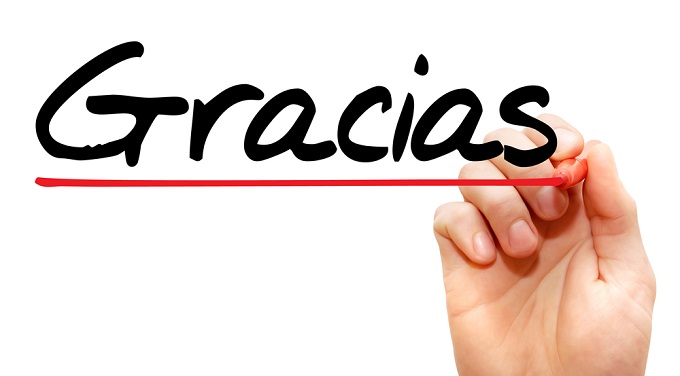